Resource Management: Work Orders
Shared Library Services Platform Project
Maggie McGee
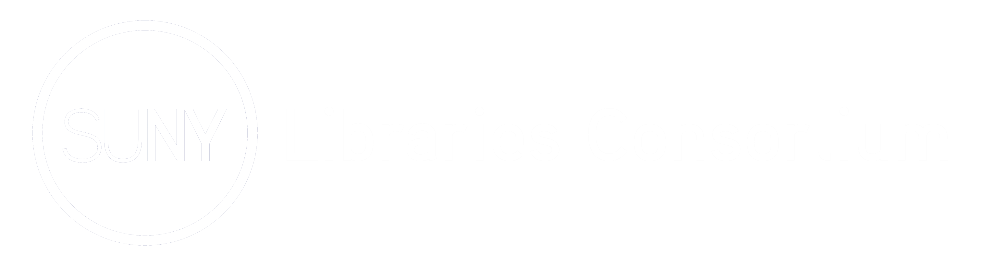 What are Work Orders?
Work Orders are internal requests that route the item to a department within a library for internal processing of physical inventory
The item is no longer available on the shelf
The item is processed based upon work order type statuses
Work Orders can be used to replace pseudo-patrons 
Work Orders can be used to replace process types that are not available in Alma
Work Orders are manually updated as the item is moved through the work order process
Work Orders are performed at the item level
Things to Consider When Creating Work Orders
Work Orders should mirror the physical reality of the library
Consider staff workflows and job responsibilities when setting up work order types and departments
Use a single Work Order type if a single person is going to carry out several functions
Use different Work Order types when different departments carry out different functions
Work Orders can only be associated with one department
Statuses within a Work Order Type should be used instead of creating a new Work Order Type when one department manages many processes
i.e., Technical services
Work Order departments can be associated with one or more library
Work Orders prevent Purchase Orders (POs) from being relinked
Work Orders and Request Priority Levels
Work Orders are considered requests in Alma
Requests are prioritized by the “Request Priority” configurations in Alma
Fulfillment TOUs (Terms of Use) and 
Request Priorities
The Work Order will move ahead of a patron request if the Work Order priority is higher than a patron’s request priority 
The Work Order priority should be changed to the lowest priority in order to avoid this
Request priorities will be assigned in the order the request is received if the Work Order and the TOU has the same Request Priority level
Work Orders Request Priority Configuration
Go to Configuration>Fulfillment>Physical Fulfillment>Request Priorities
Work Order 
Click Customize to change the priority level
Choose the priority level from the drop down menu
Click Save
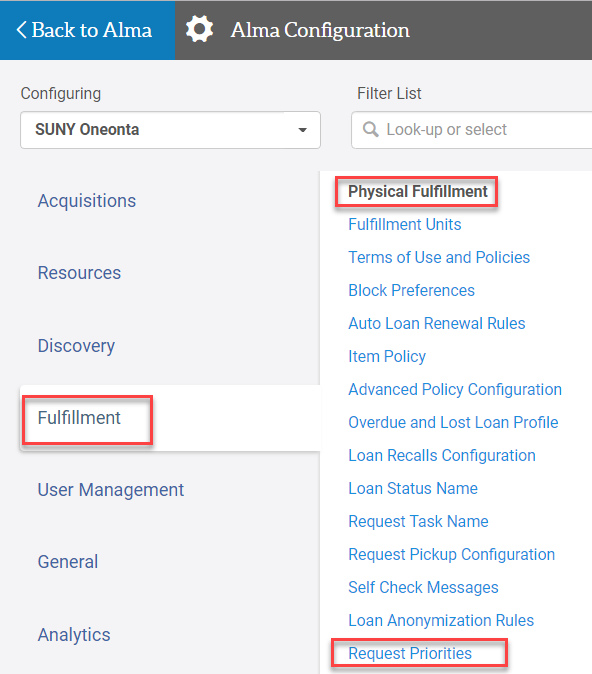 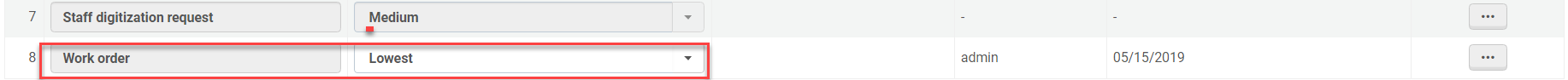 TOUs Request Priority Configuration
Go to Configuration>Fulfillment>Physical Fulfillment>Terms of Use and Policies
Select Edit from the ellipses TOU Policy Request type




Request Priority: [change the priority level]
Click Next
Click Save
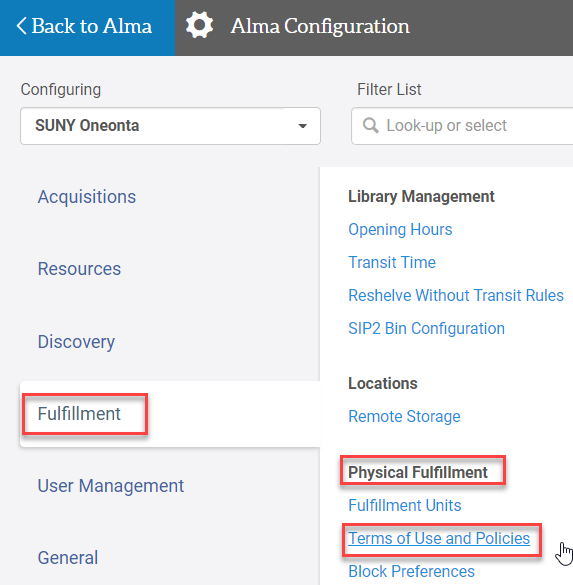 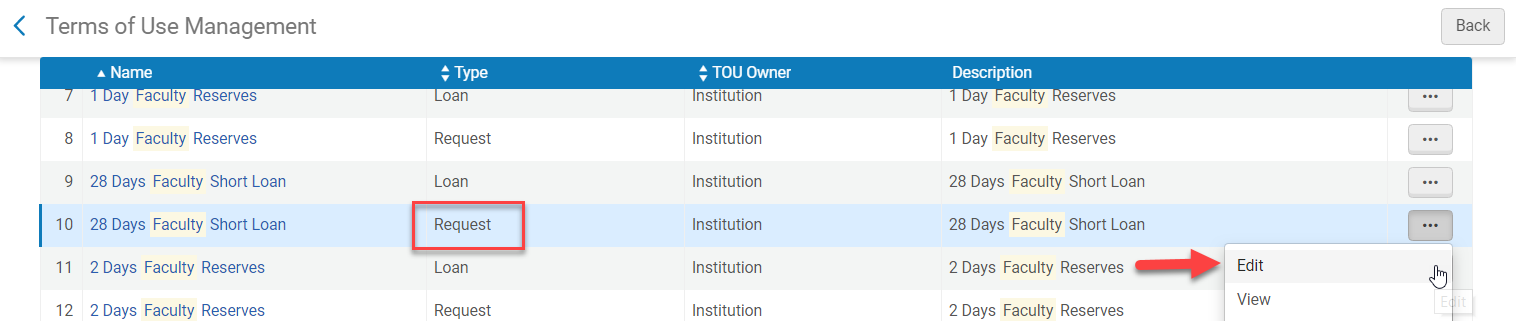 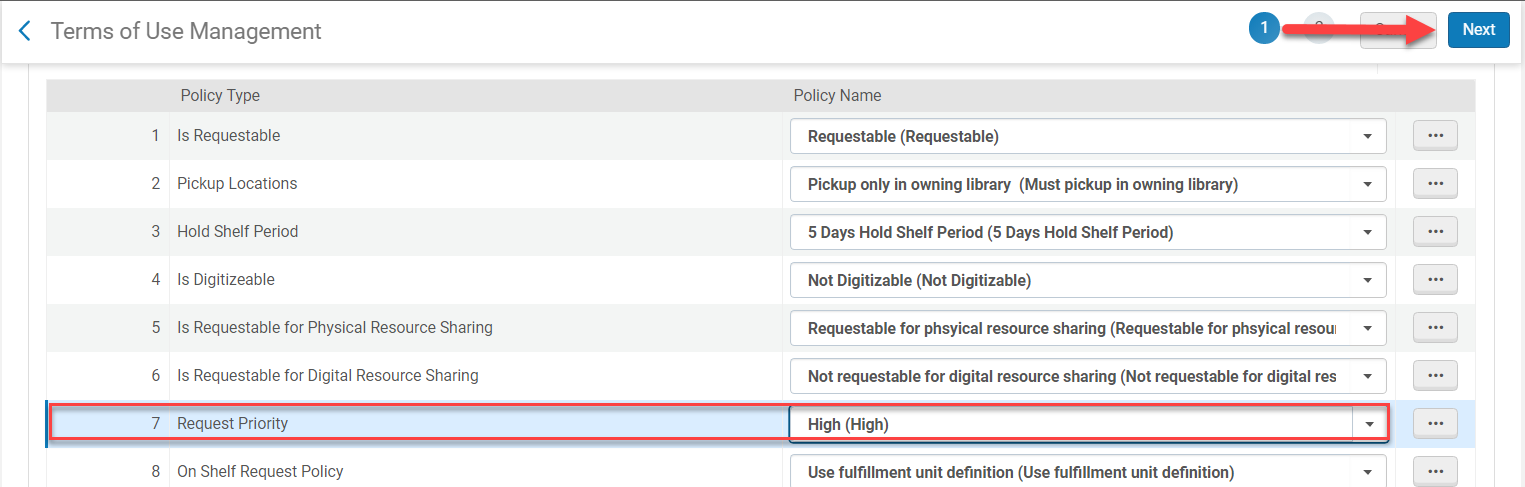 Creating a Work Order
Role Required to Create Work Order types, departments, and statuses:
General System Administrator

Create a Work Order Type
Best practice is to create these at the Institution Level
If you only have one library they can be created at the library level
The type identifies the library process that is to be carried out on an item
Create a Work Order Department
The Work Order department is the physical location where the work will be processed
Items are not owned by the department, but the items are moved to the department in order to complete a specified library process
Create Work Order Statuses (optional)
Work Order statuses are the steps within a work order type 
Work Order statuses also identify the work that needs to be done on the item
Configuring Work Orders
Go to Configuration>Work Orders and Departments>Work Order Types
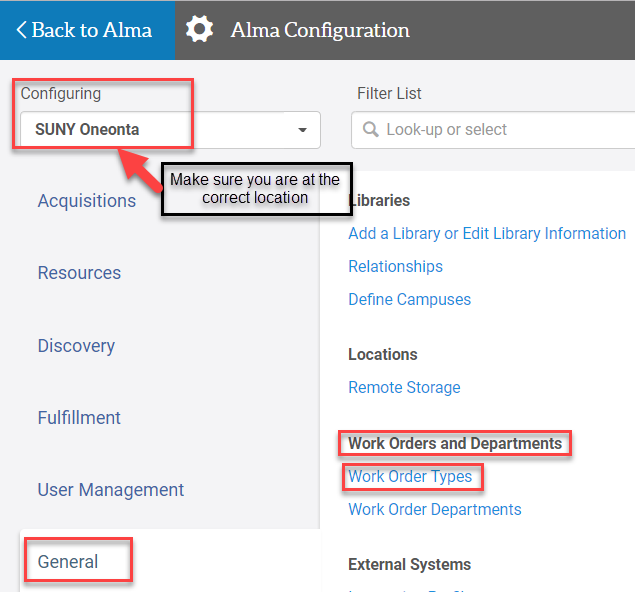 Configuring Work Orders
Click Add Work Order Type




The Add Work Order Type pop-up box appears	
Code: [mandatory]
Name: [mandatory]
Description: [optional]
Recall Loans: [uncheck the box unless a recall for this work order type is necessary]
Click Add Work Order Type
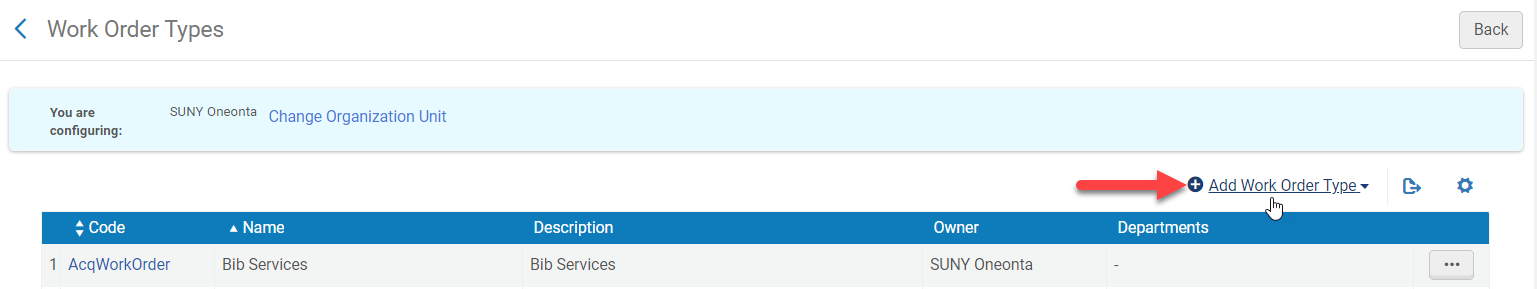 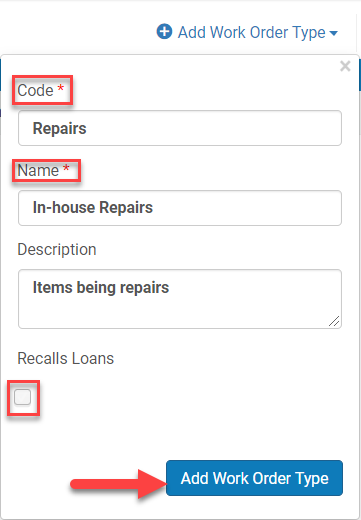 Configuring Work Orders
Click Manage Departments from the Work Order Type ellipses






Click Add Department
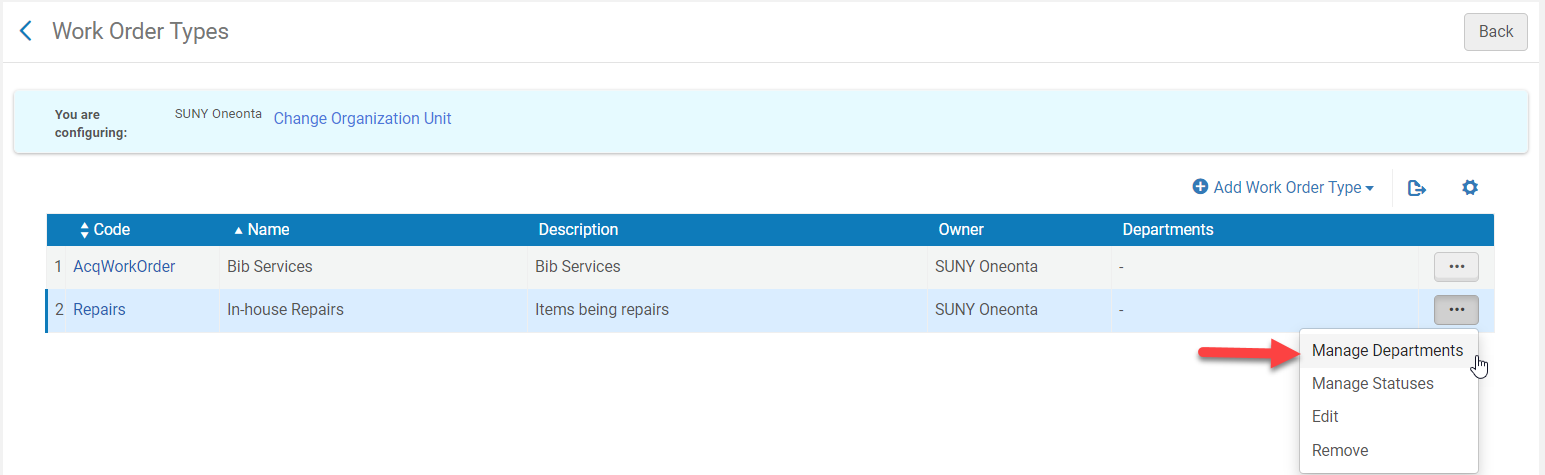 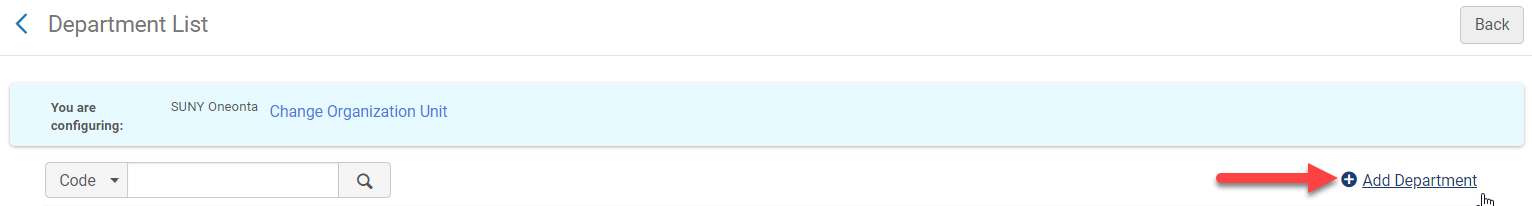 Configuring Work Orders
The Add Department 4 page wizard opens
Department Details screen
Code: [mandatory]
Name: [mandatory]
Description: [optional]
Work Time (days): [informational only]
Default printer: [not available if they are configured at the library level]
Necessary for being able to Print Slips
Map: [allows a URL of a map to the department]
Click Next
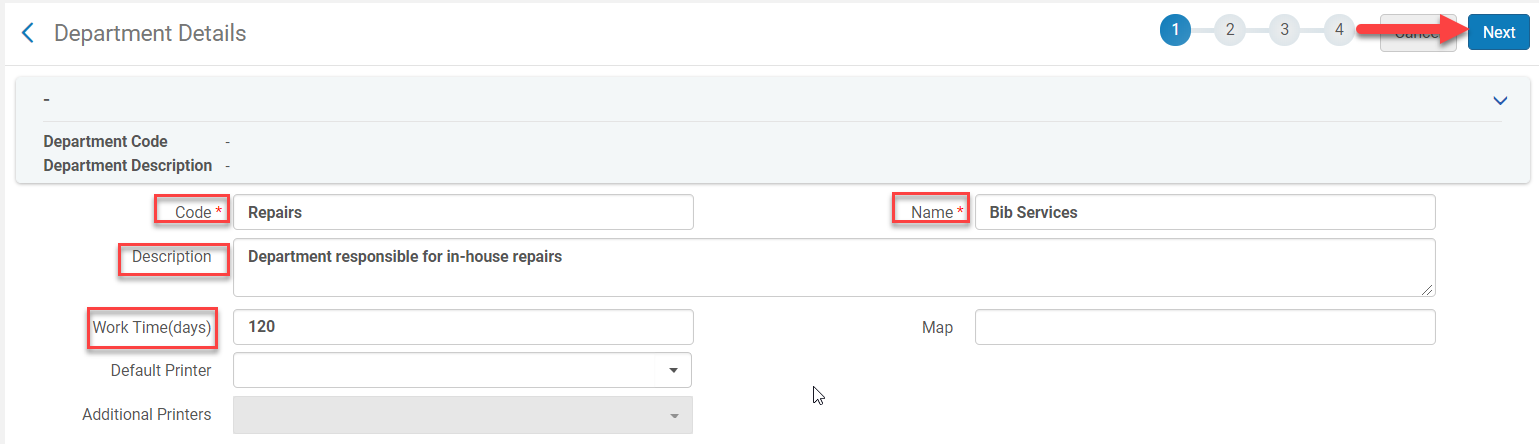 Configuring Work Orders
The Add Department 4 page wizard opens continued
Served Library screen opens
The Institution Level Library is associated with the Department
Click Attach Library to add additional libraries to be served by this Work Order department






Select Library
Click Attach
Click Next
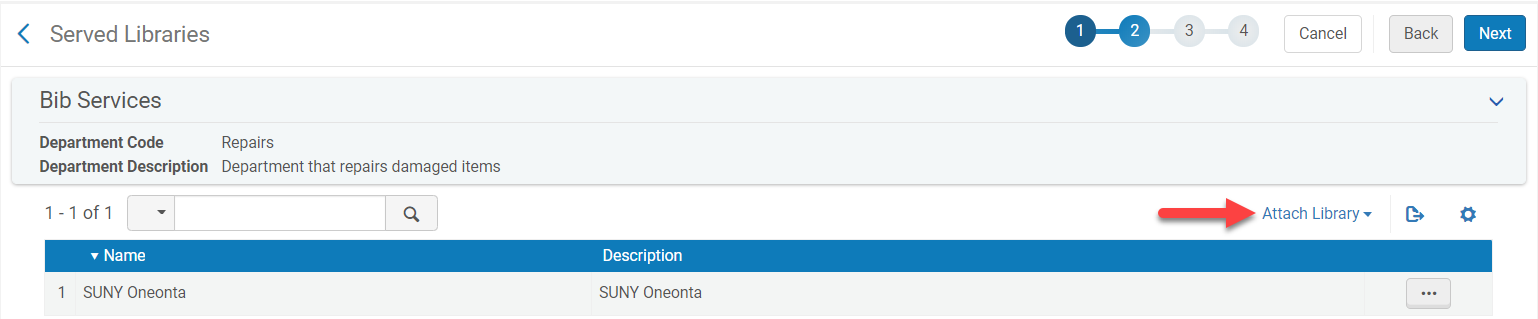 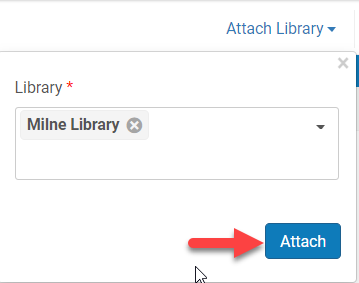 Configuring Work Orders
The Add Department 4 page wizard opens continued
Contact Information screen opens (optional)
Click Add Address
Click Add Phone Number
Click Add Email Address
Click Next
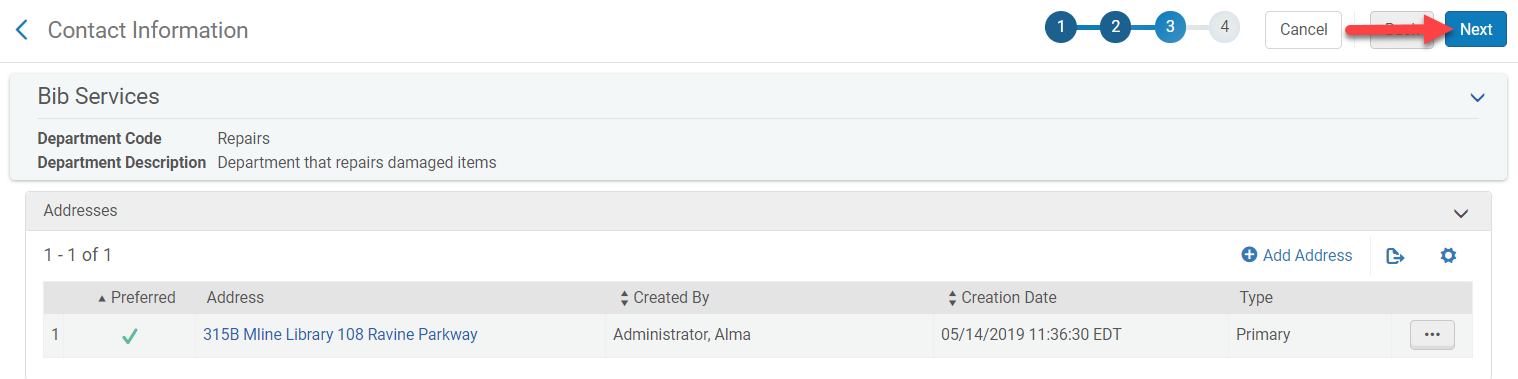 Configuring Work Orders
The Add Department 4 page wizard opens continued
Operators screen opens
Click Add Operator
Add the operators of those who need access to this work order





Search for the User (operator)
Click Add Operator
Click Save
Click Back
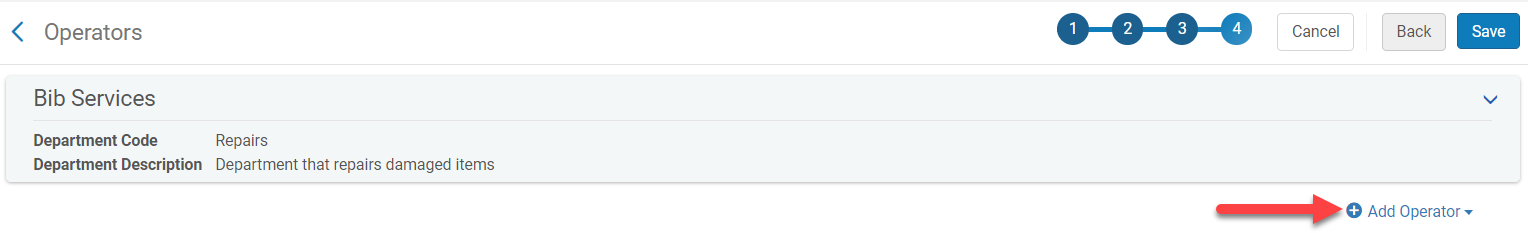 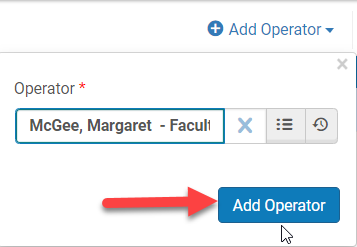 Configuring Work Orders
Click Manage Statuses from the ellipses of the Work Order







Click Add Status
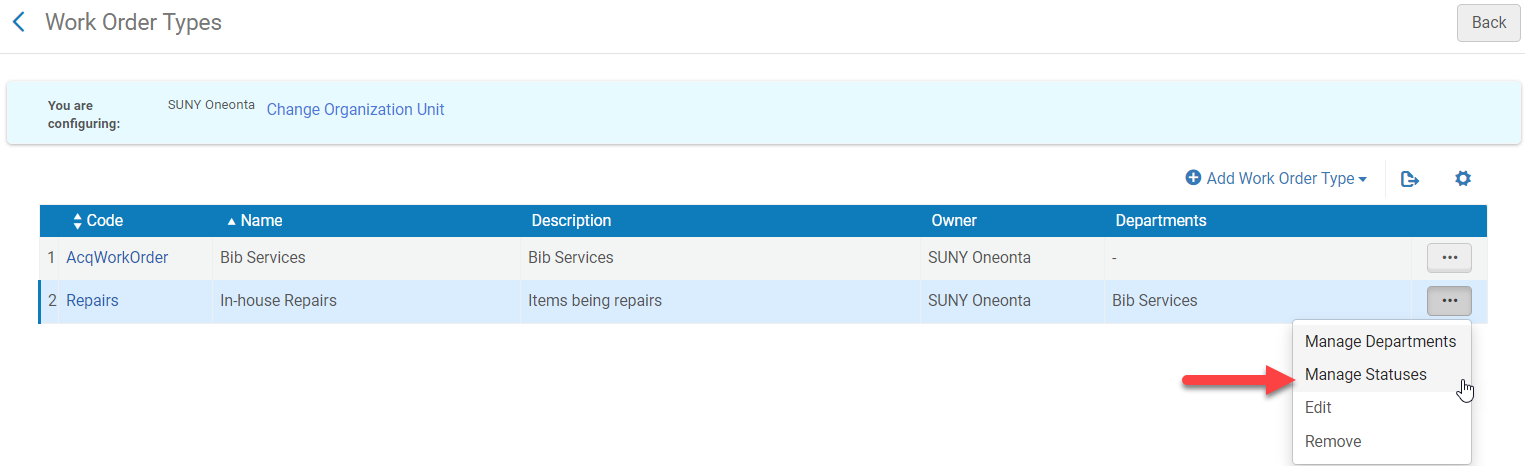 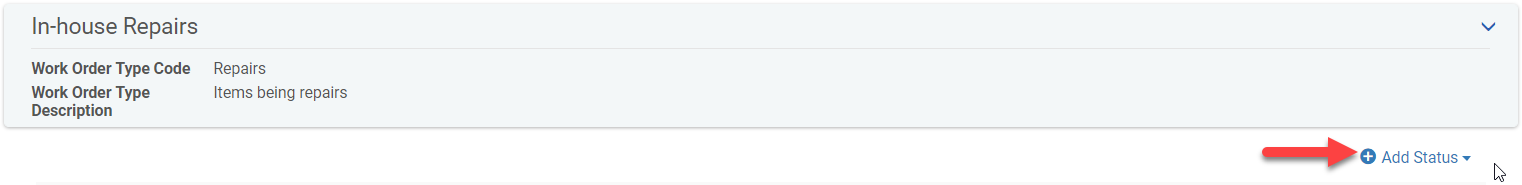 Configuring Work Orders
Add Status pop-up screen opens
Code: [mandatory]
Name: [mandatory]
Description: [optional]
Click Add Status
Click Back after all the statuses have been added
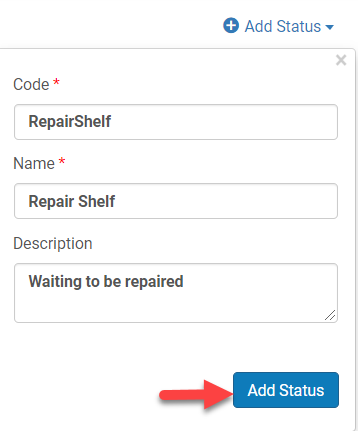 4 Steps in Initiating and Processing a Work Order
Identify the item in Alma
Initiate the Work Order
Check-out
Check-in
Repository search for a Physical Item
The Work Order department moves the item through the statutes 
The Work Order is marked as Done and the item is returned to its location/owning library
Creating a Work Order Upon Check-out
Scan item out to patron from Fulfillment



Click Work Order from the ellipses of the item that was checked out
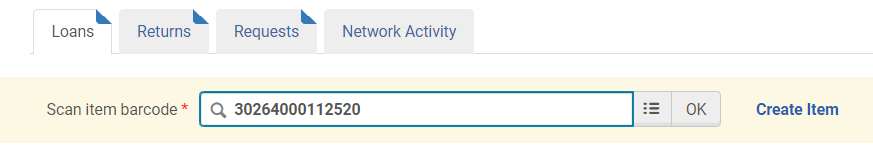 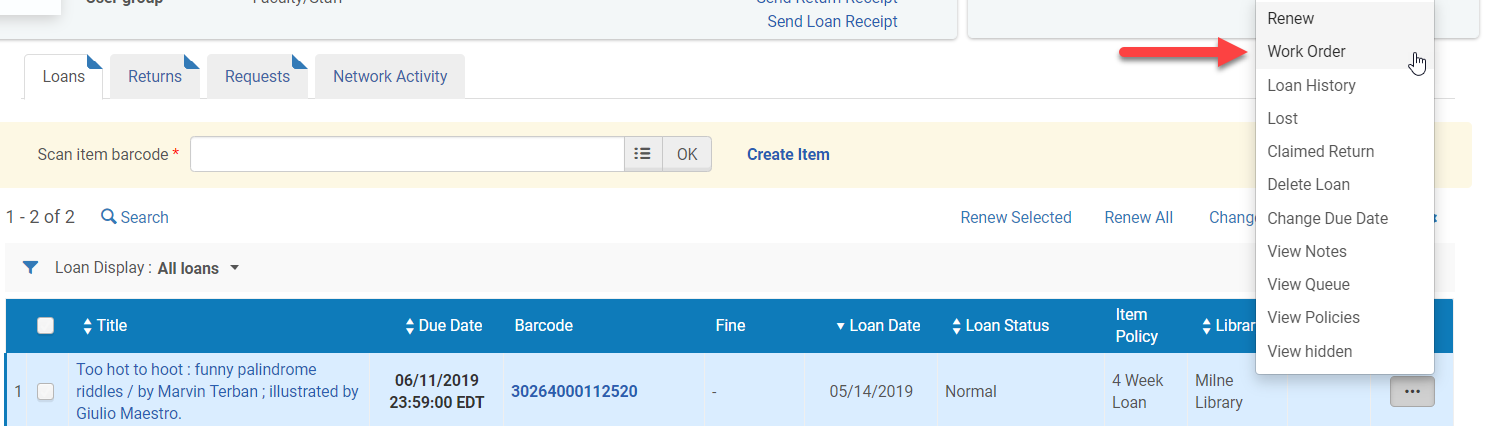 Creating a Work Order Upon Check-out
Select the process type
Once a process type is selected the rest of the Place item in Process screen opens






Do not pick from shelf: [keep checked if the item is in hand]
Note: [optional, but useful]
Managing Department: [auto-populates from the Work Order type chosen]
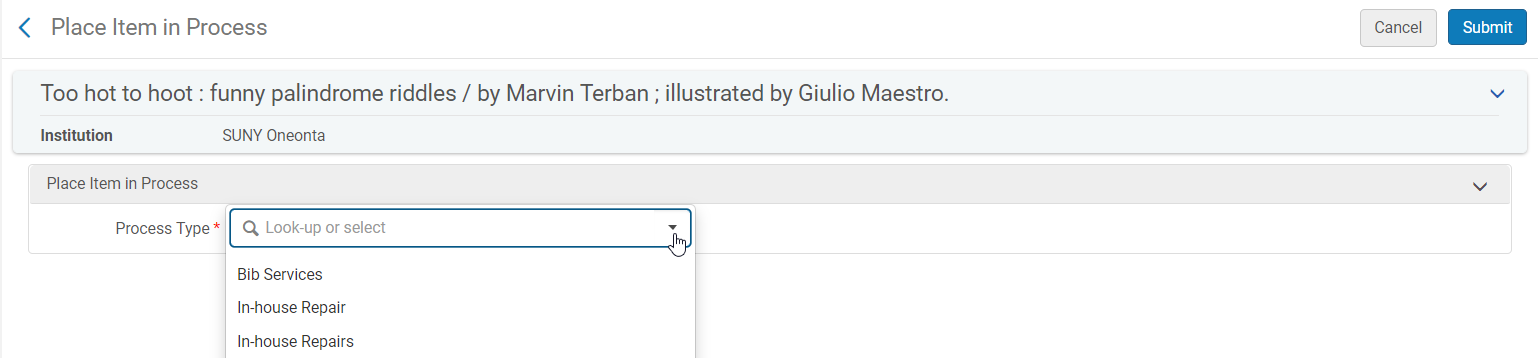 Creating a Work Order Upon Check-out
Select the process type
Click Submit







Pop-up message confirming the work order was submitted appears
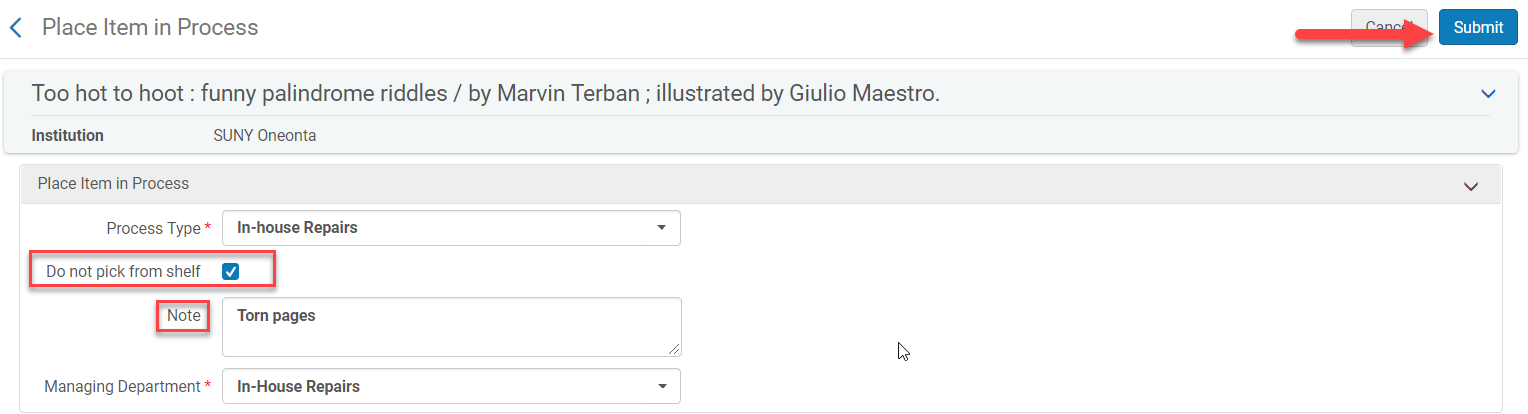 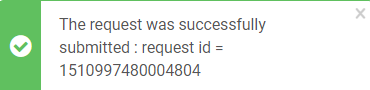 Creating a Work Order Upon Check-In
Scan in the item from Fulfillment



Click Work Order from the ellipses of the item being returned
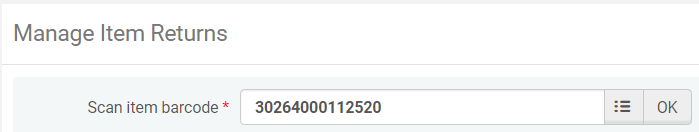 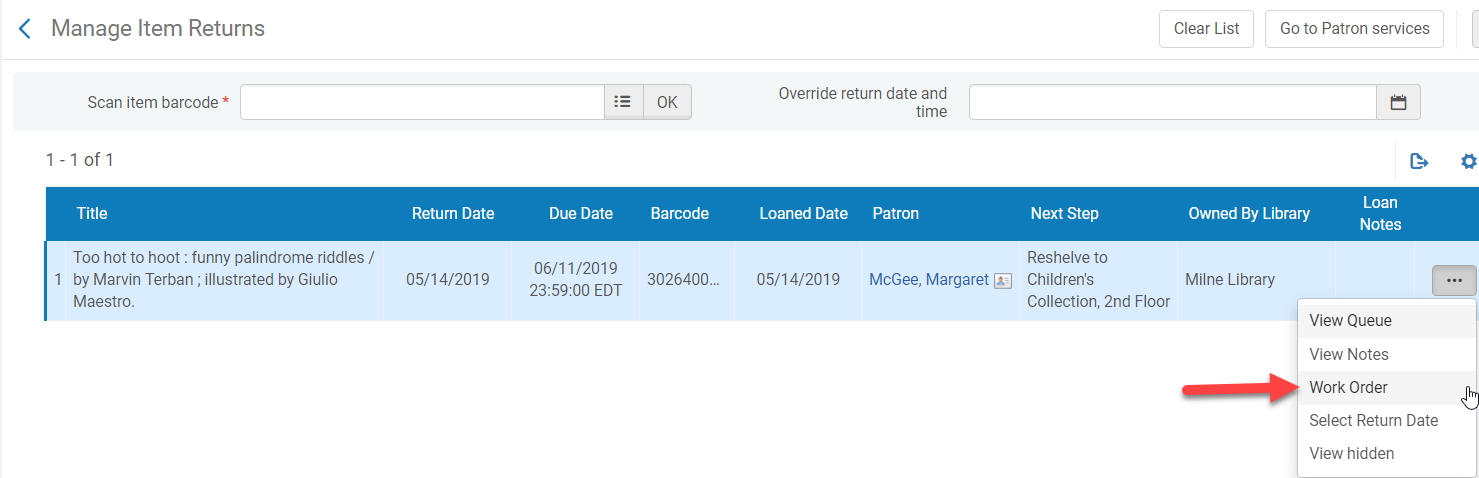 Creating a Work Order Upon Check-in
Select the process type
Once a process type is selected the rest of the Place item in Process screen opens






Do not pick from shelf: [keep checked if the item is in hand]
Note: [optional, but useful]
Managing Department: [auto-populates from the Work Order type chosen]
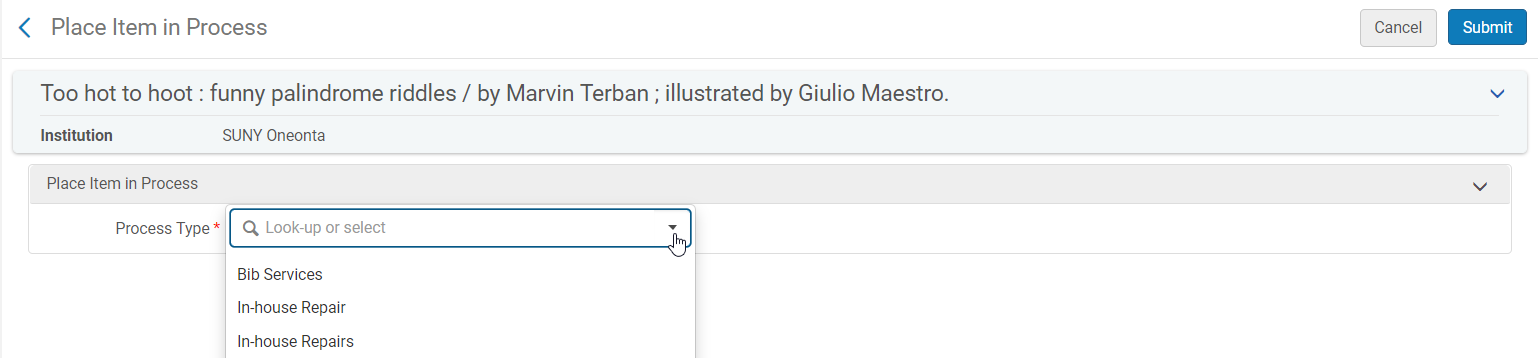 Creating a Work Order Upon Check-in
Select the process type
Click Submit







Pop-up message confirming the work order was submitted appears
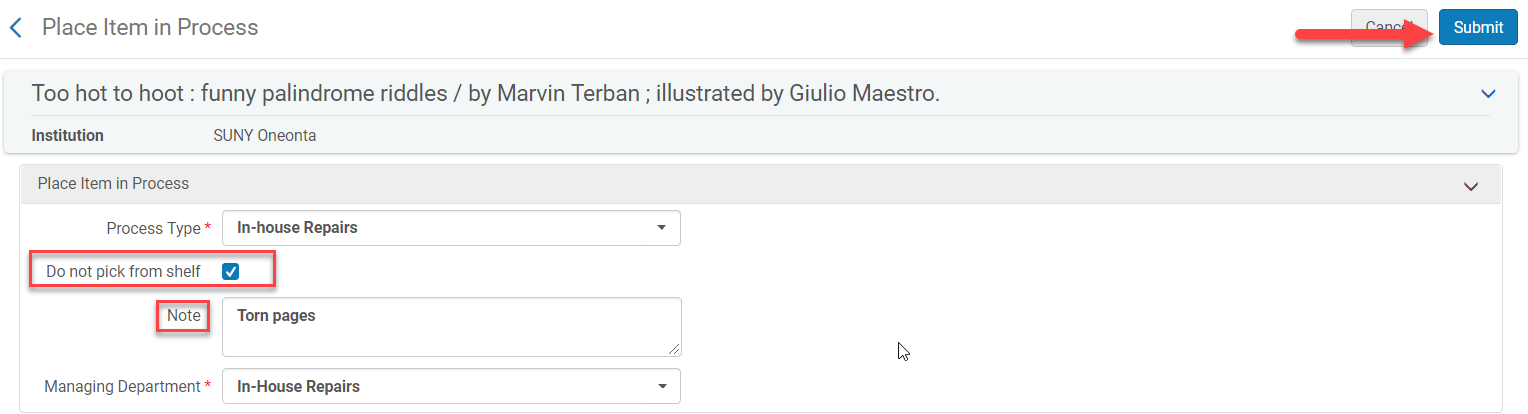 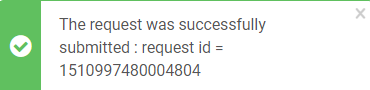 Creating a Work Order from a Repository Search
Perform a repository search for a Physical Item
Click Work Order from the ellipses of the item
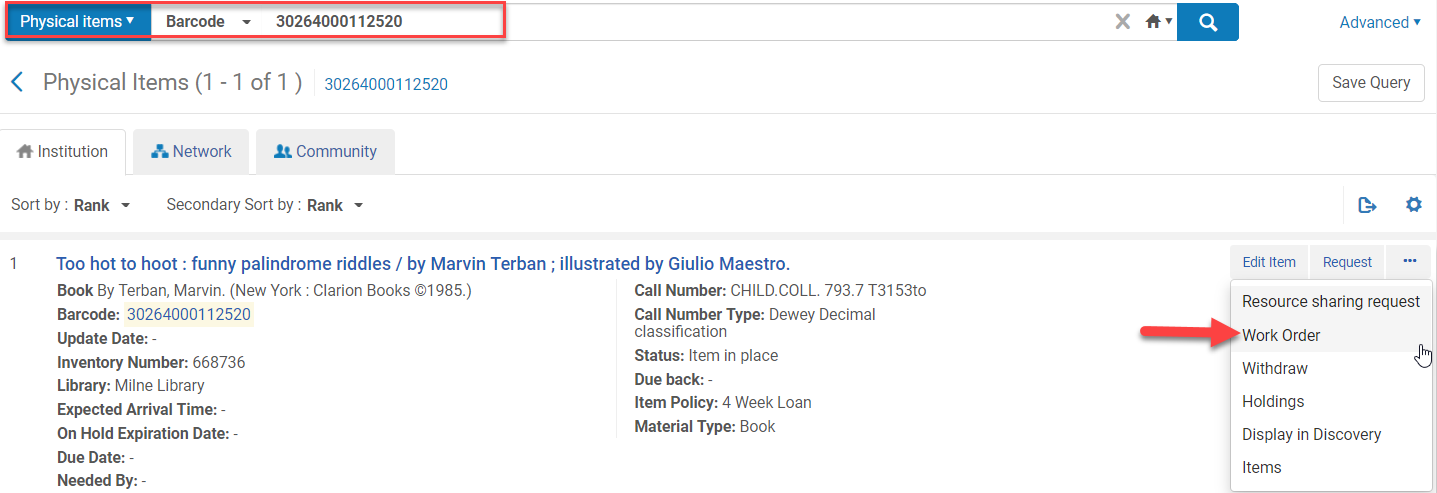 Creating a Work Order from a Repository Search
Select the process type
Once a process type is selected the rest of the Place item in Process screen opens






Do not pick from shelf: [keep checked if the item is in hand]
Note: [optional, but useful]
Managing Department: [auto-populates from the Work Order type chosen]
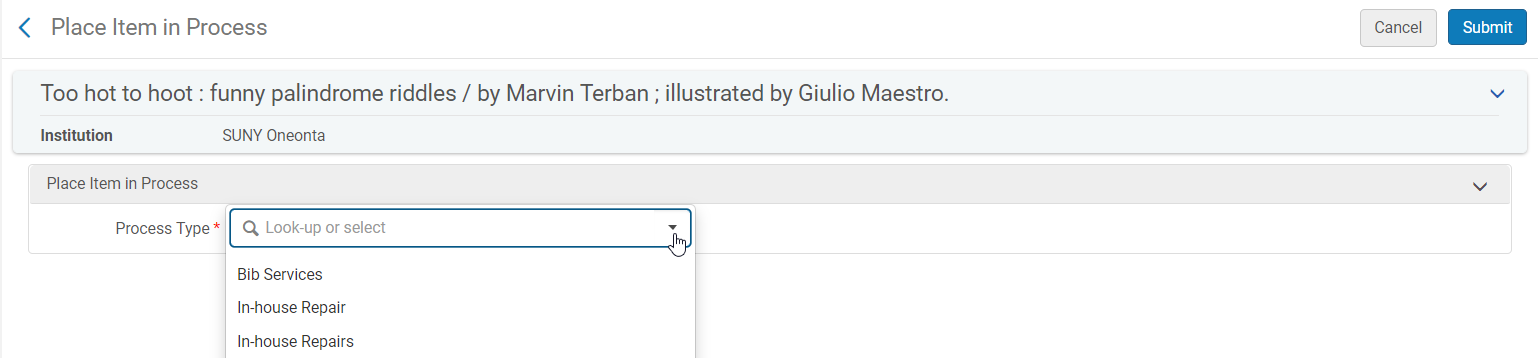 Creating a Work Order from a Repository Search
Select the process type
Click Submit







Pop-up message confirming the work order was submitted appears
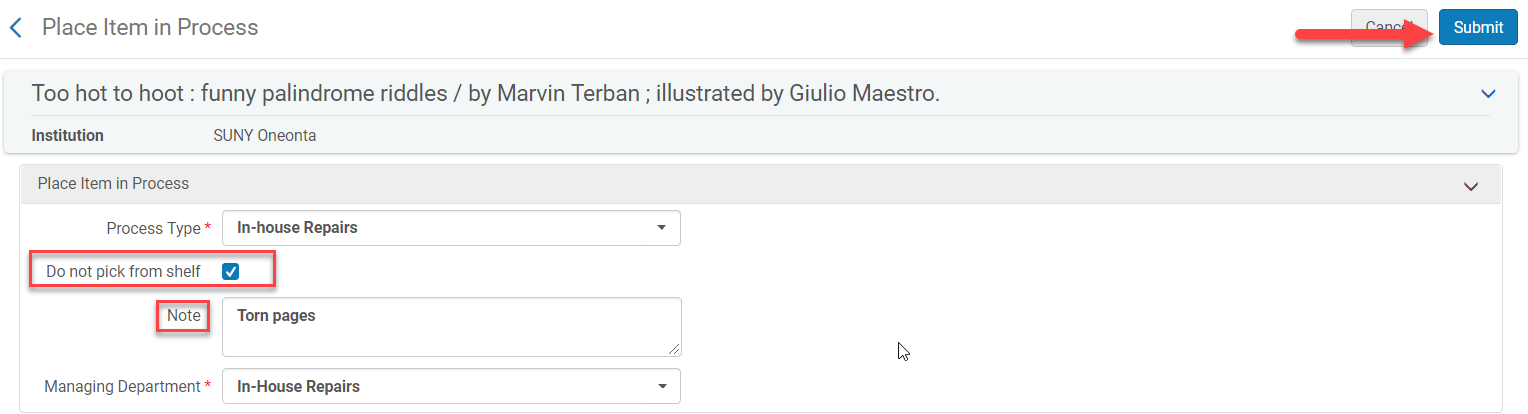 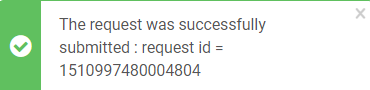 Item Arrives in the Work Order Department
Select the Work Order department location




Go to the task list and click on items
Widget or
Task list icon
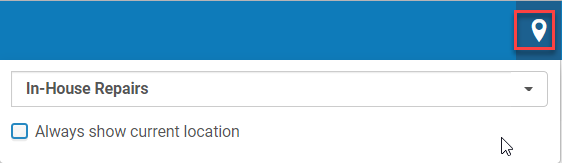 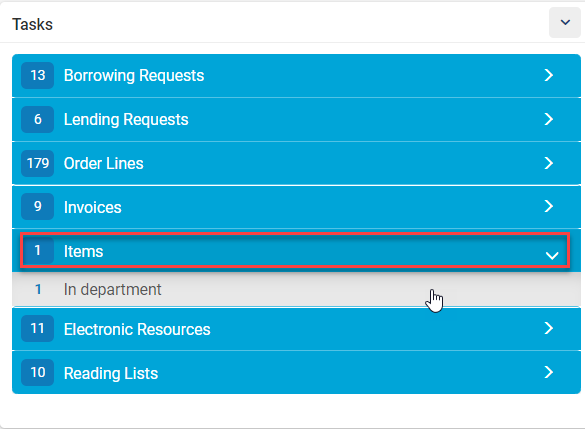 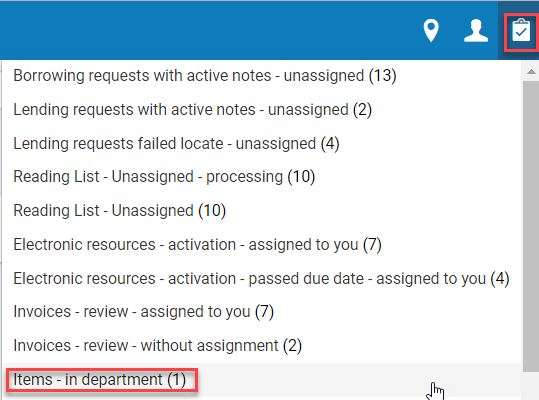 Item Arrives in the Work Order Department
Click Edit from the ellipses to move the item through the Work Order statuses
 Or click Done (Step ) if the Work Order process is complete and the item will be moved to its permanent location
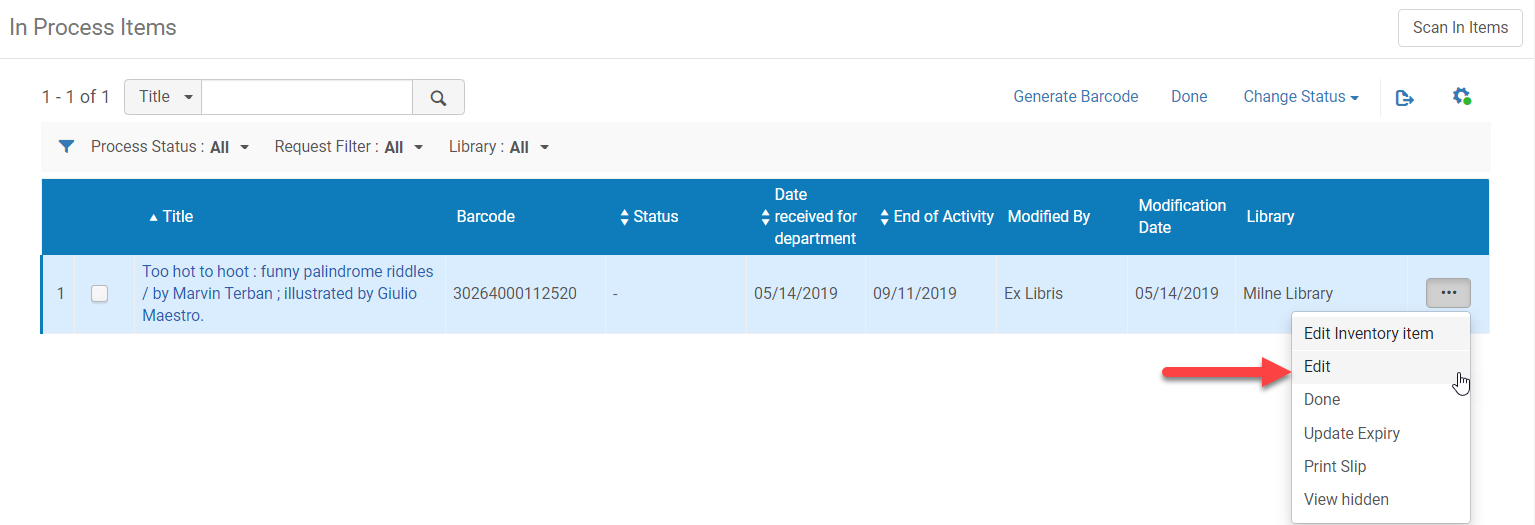 Item Arrives in the Work Order Department
In Process Items screen opens
Status: [select the work order status for the item]
Add Note: [if applicable]
Click Save
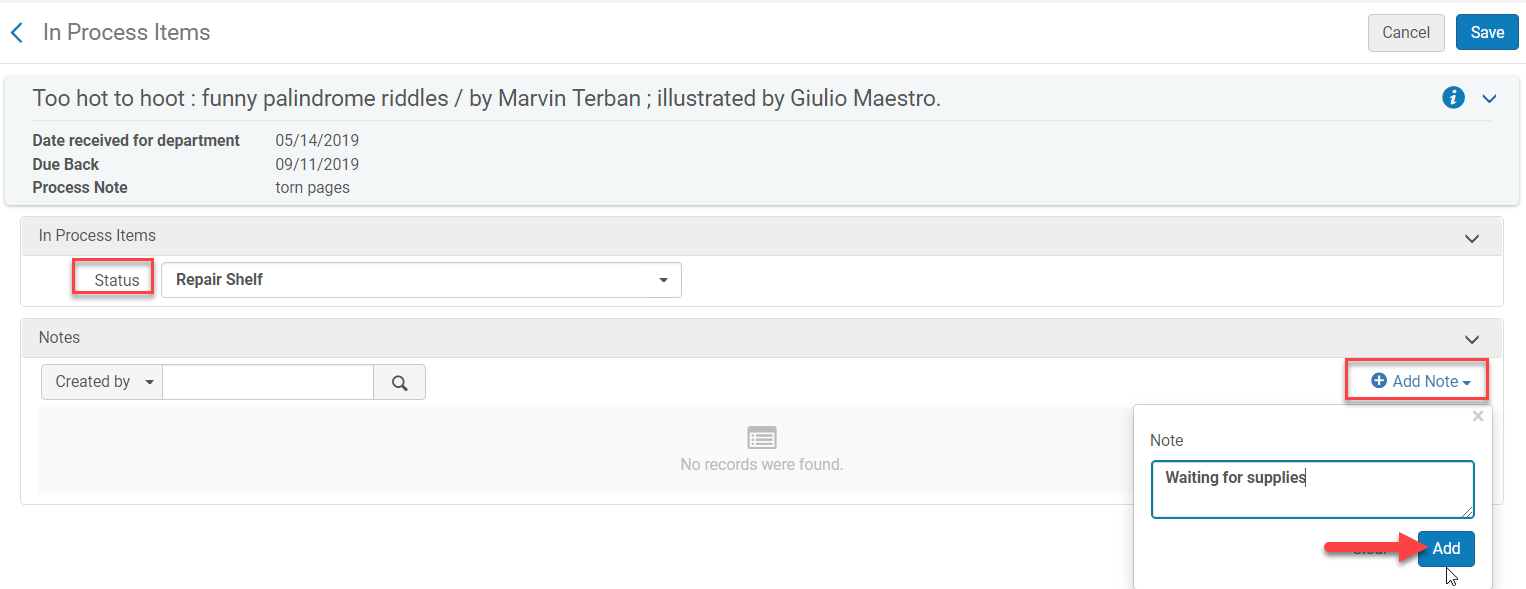 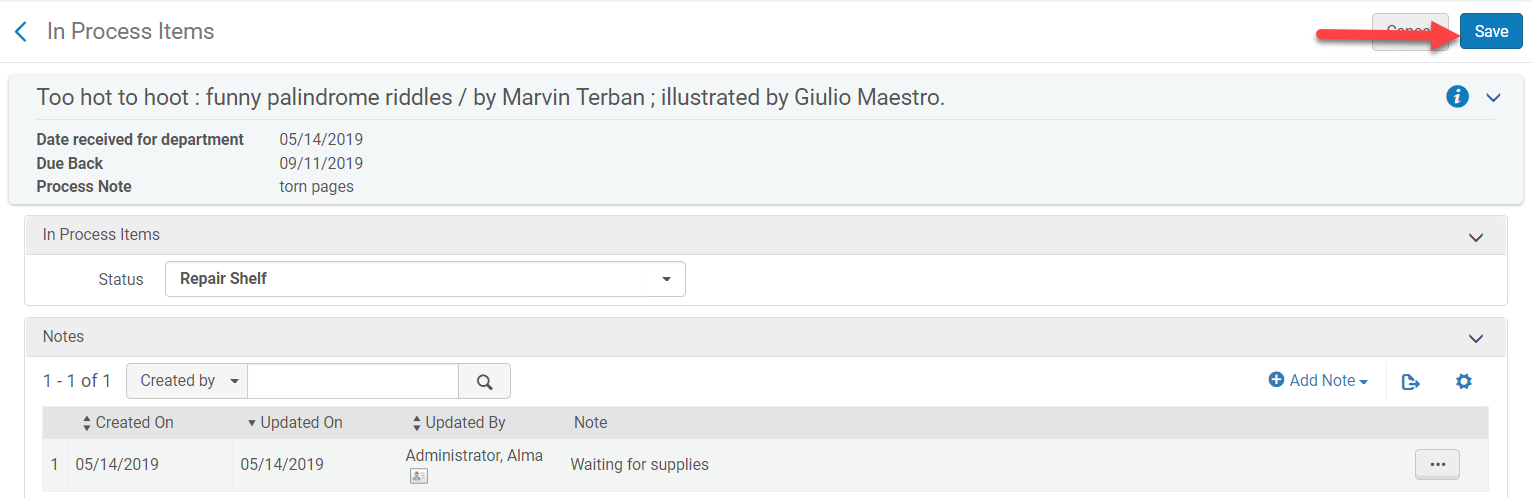 Item Arrives in the Work Order Department
Repeat steps 3 and 4 until the Work Order statuses for the Work Order type are complete
Click Done from the ellipses of the item when all Work Order statuses have been complete







The pop-up message confirming the work order is complete appears
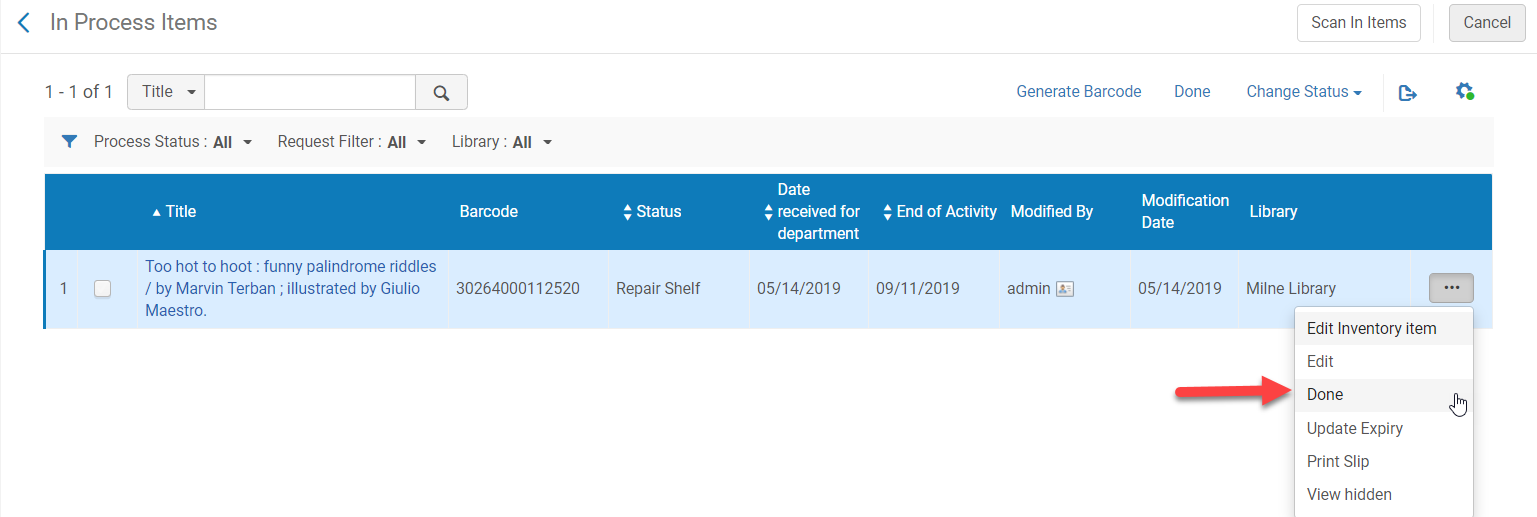 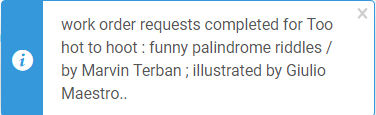 Item Arrives in the Work Order Department
The item needs to be scanned back into the reshelving desk otherwise the Process Type will stay “Transit”
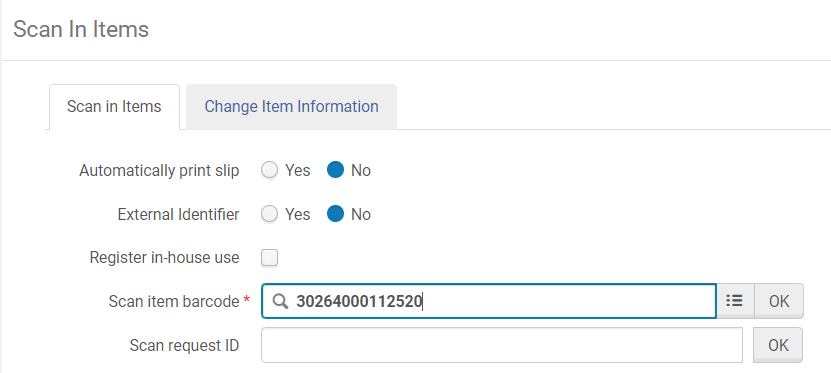 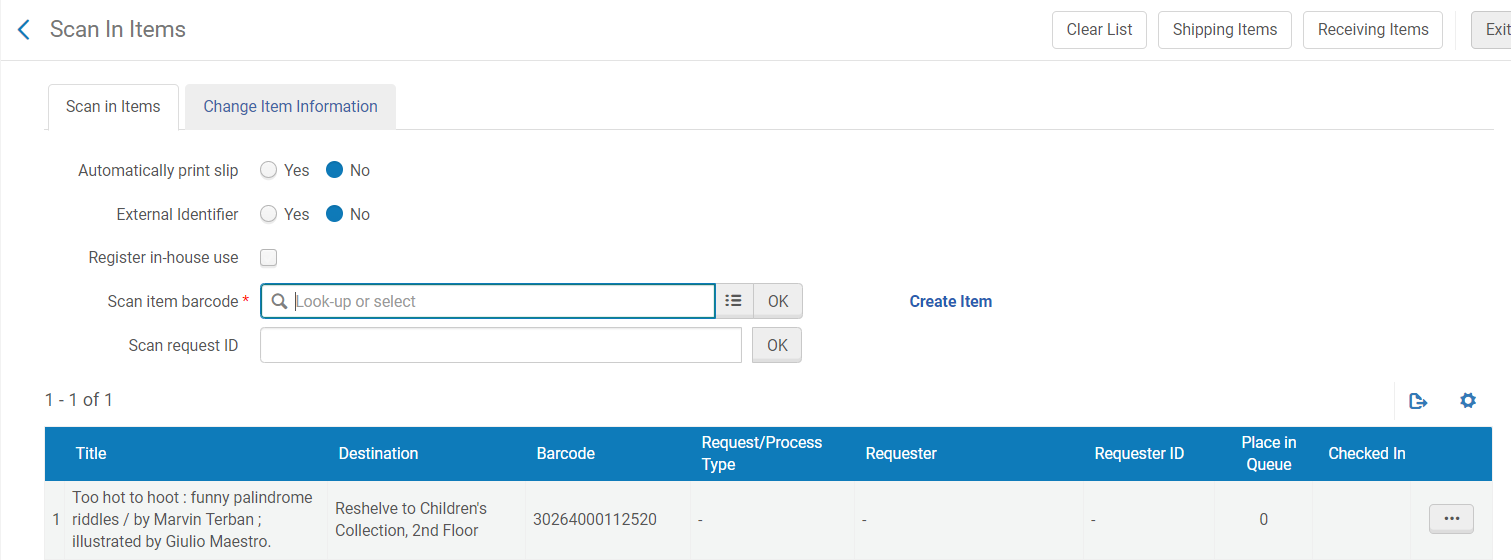 Checking in an Item that has a Work Order
Scan in the item being returned
A pop-up message appears saying the item’s destination is the work order department
Click Ok



The Next Step appears after the item has been returned
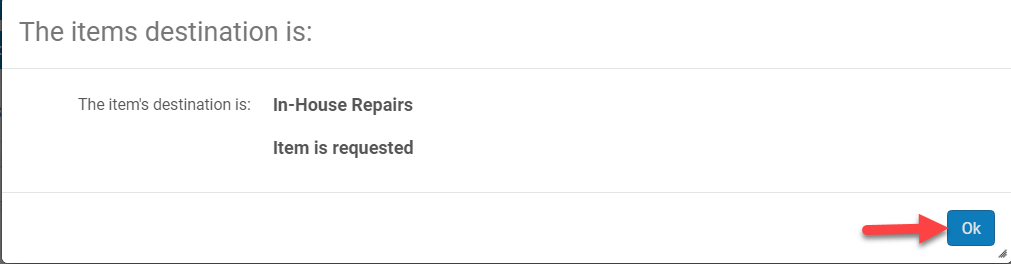 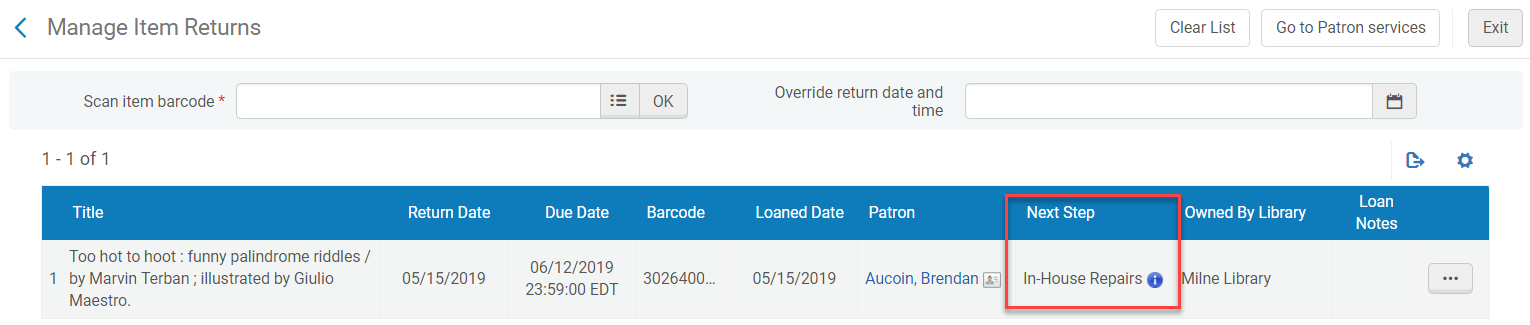 Checking in an Item that has a Work Order
The item needs to be scanned into the Work Order Department
Go to Fulfillment>Resource Requests>Scan in Items
Select the location
Select a status
Scan in the item barcode
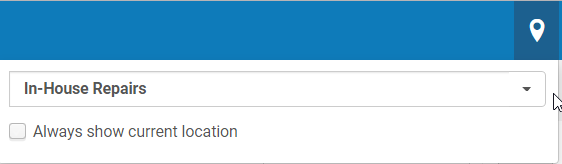 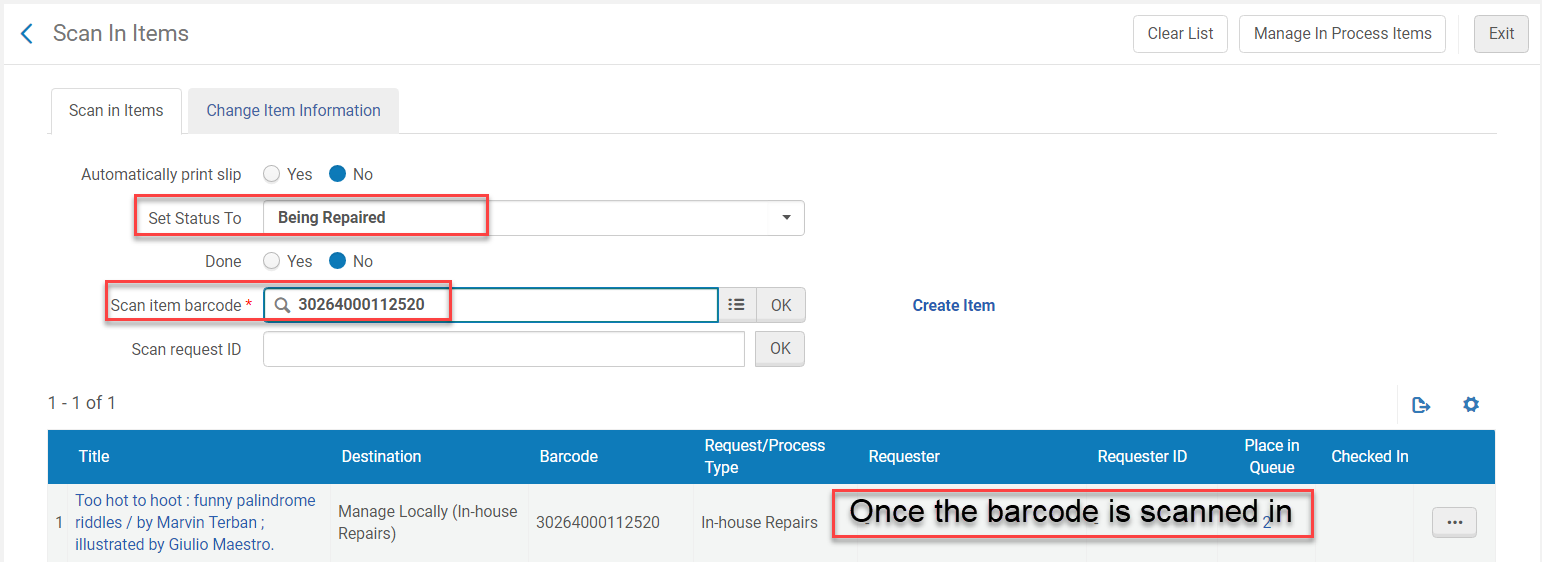 Item Arrives in the Work Order Department
Now the item will appear in the task list 
Click on items link from the Tasks Widget or Task list icon
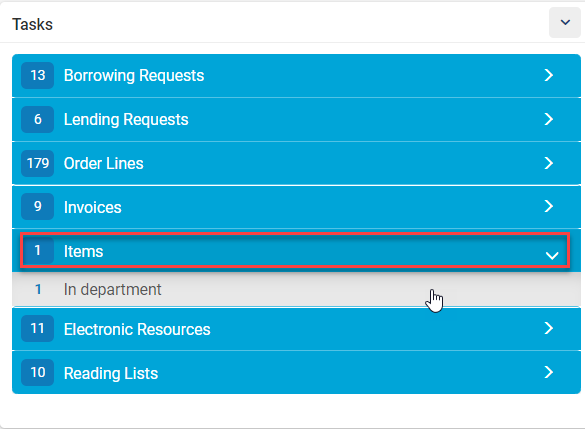 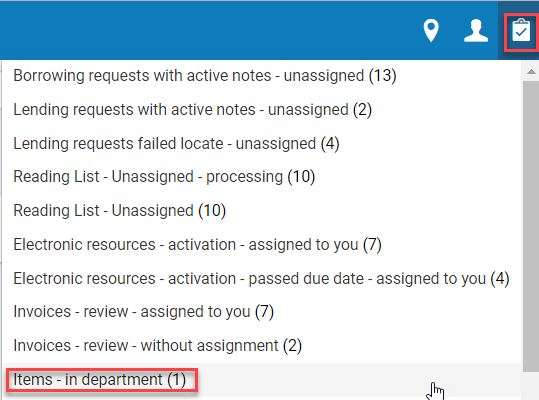 Troubleshooting Work Orders
If a Work Order is created by accident for an item:
Mark the Work Order as Done from the ellipses
Have the circulation desk (or desk assigned to do this) scan in and reshelve the item
If you accidentally click Done, but the Work Order is not finished:
Change the location to the Work Order department
Go to Fulfillment>Resource Requests>Scan in Item
Select the appropriate status
Scan in item barocde
Other Ways to View Work Orders
To view Work Orders you need to be in the Work Order Department location
Go to Acquisitions>Post-Receiving Processing
Go to Fulfillment>Resource Requests>Monitor Requests & Item Processes
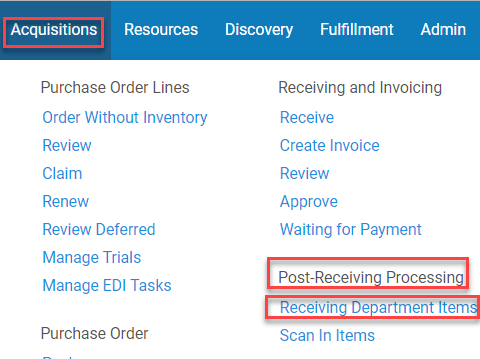 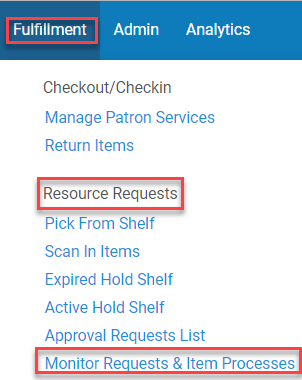 Viewing the Order of Requests
Perform a repository search for the physical item
Or go to Fulfillment>Resource Request>Monitor Requests & Item Processes
Click on the number next to Requests
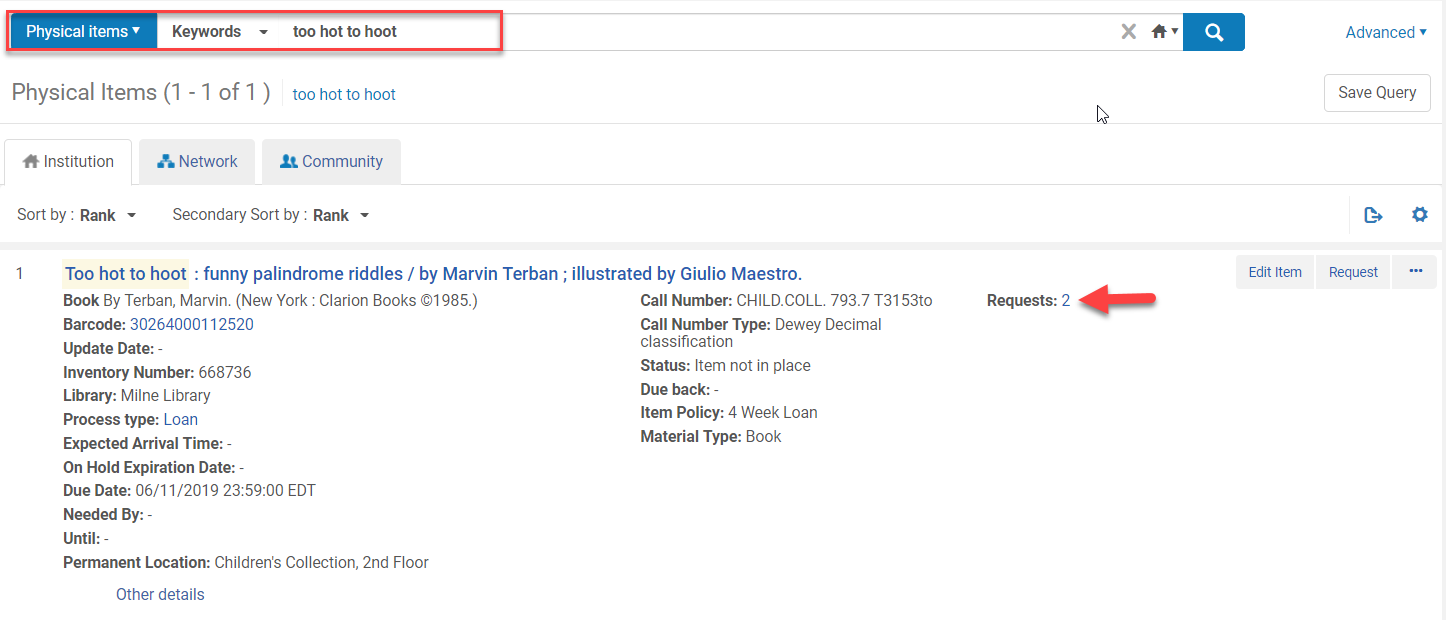 Viewing the Order of Requests
The Resource Requests Monitoring Screen opens
Place in Queue: [displays the number of where the item is in the Queue]

*Work Orders take precedent over patron requests unless it is configured differently
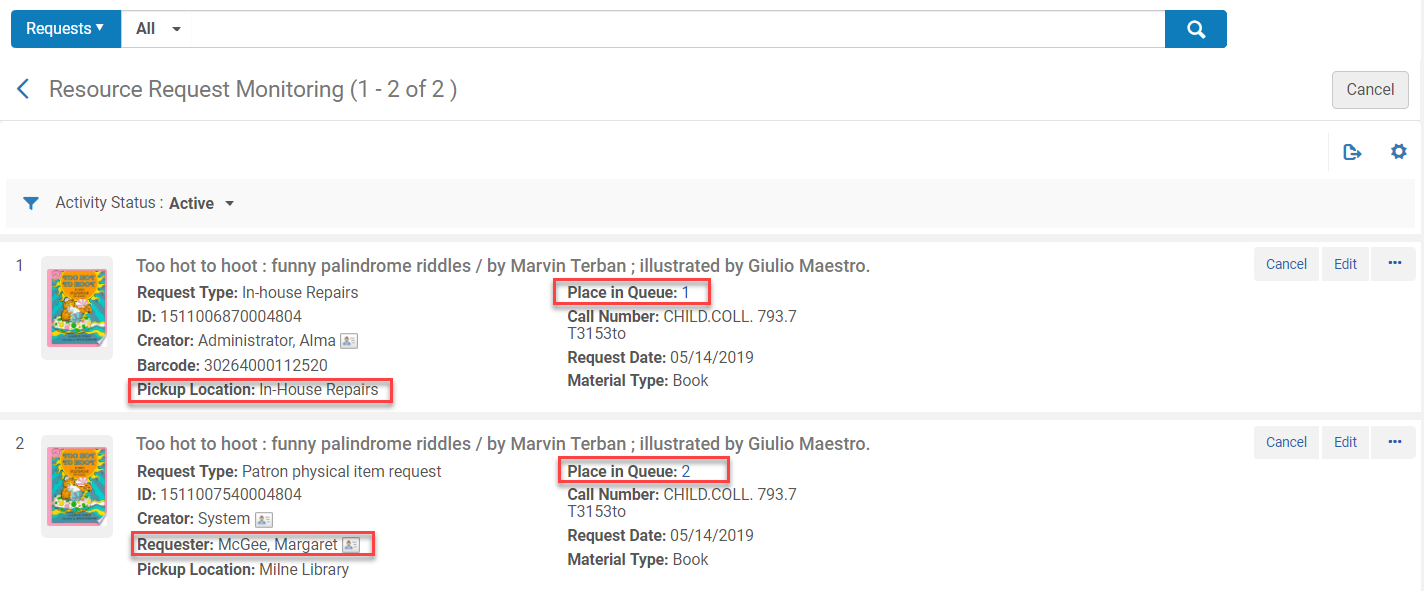 Viewing the Order of Requests
Requests can also be view by performing a repository search for Requests:All:[leave blank to view all]
Requests can also be searched by other criteria
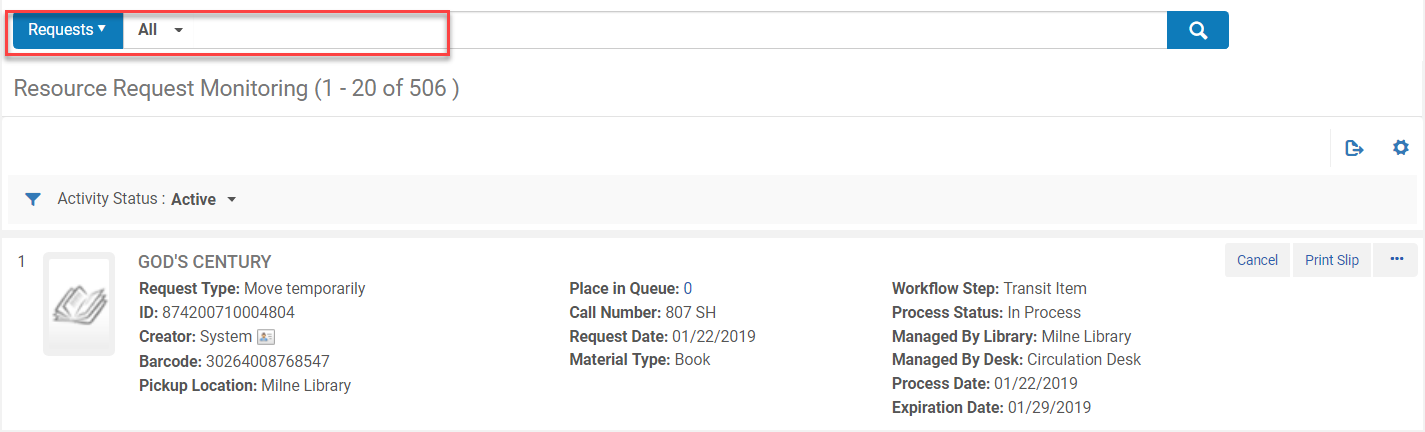 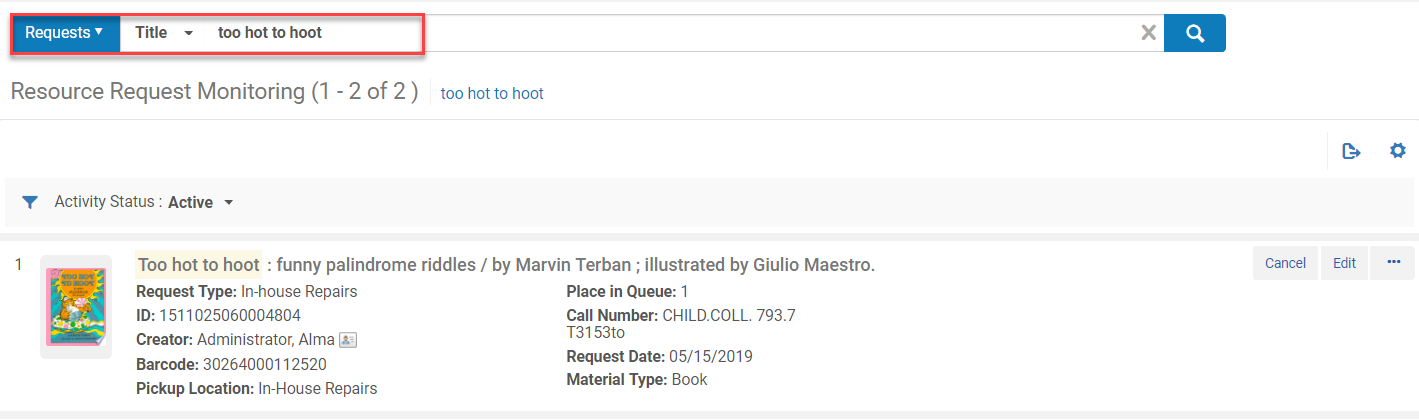 PrimoVE View of an Item in a Work Order
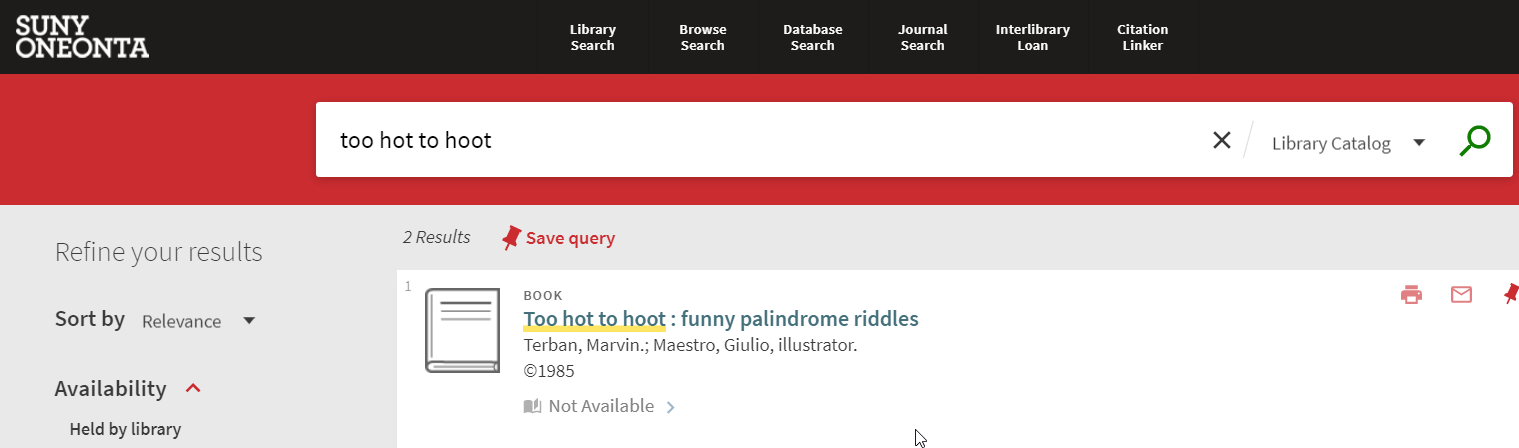 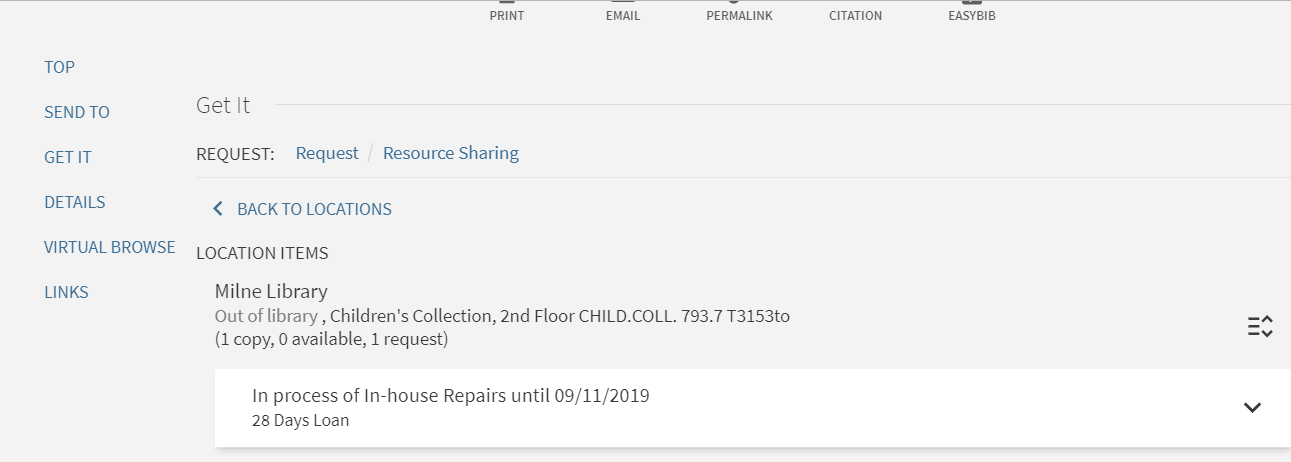